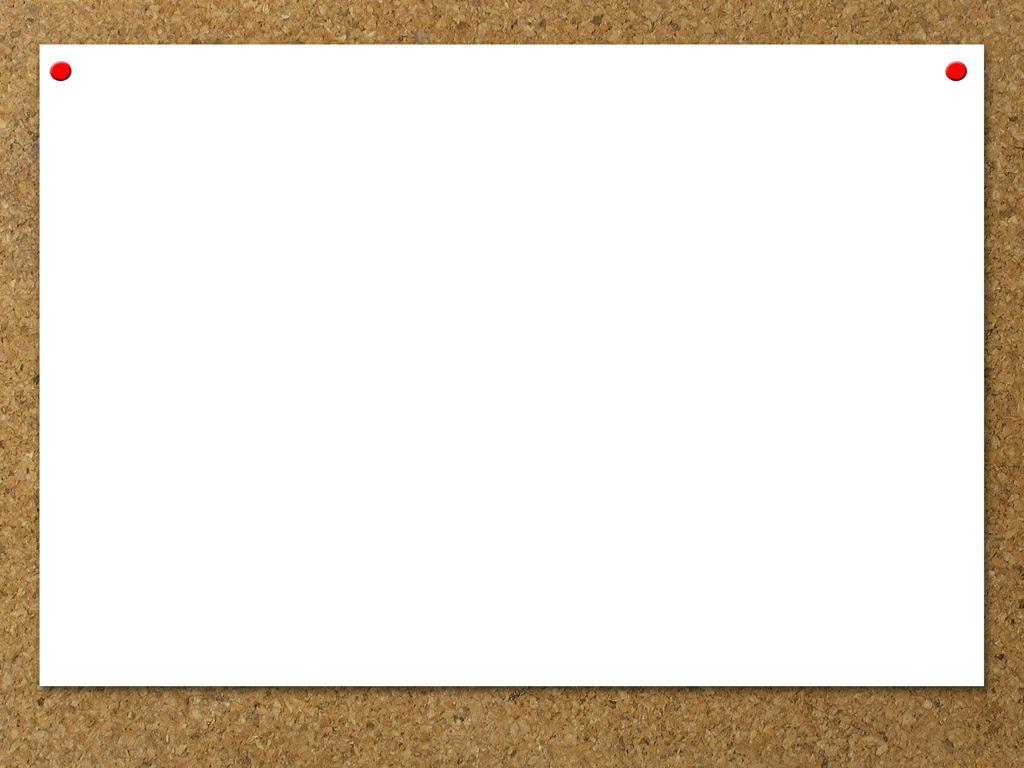 ГБУ «Старооскольский центр развития и социализации детей физкультурно – спортивной направленности «Старт»
МАСТЕР – КЛАСС
«ПРИМЕНЕНИЕ  МЕТОДОВ 
АКТУАЛИЗАЦИИ  ИНФОРМАЦИИ 
ПРИ ПОДГОТОВКЕ  ДЕТЕЙ  (В  ТОМ  ЧИСЛЕ             С  ОГРАНИЧЕННЫМИ  ВОЗМОЖНОСТЯМИ   ЗДОРОВЬЯ)  К  ОБУЧЕНИЮ  ШКОЛЕ»

	

Воспитатель: Дудникова Елена Анатольевна
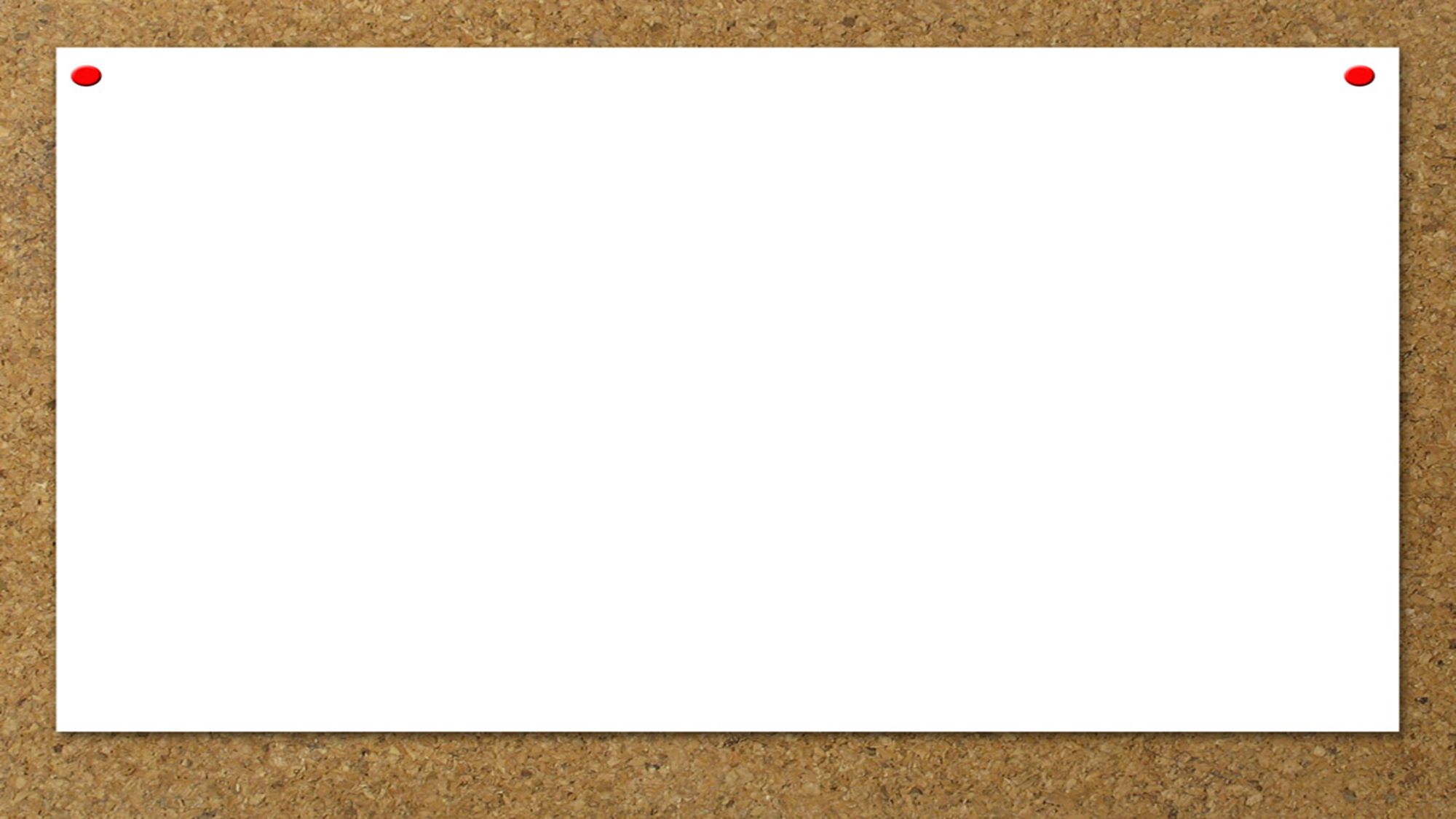 ДРУДЛЫ
(по английски droodles:
 doodle – каракули, riddle –загадка)
стали известны в 1950-х годах благодаря американскому автору юмористу Роджеру Прайс и креативному продюсеру Леонарду Стерну.
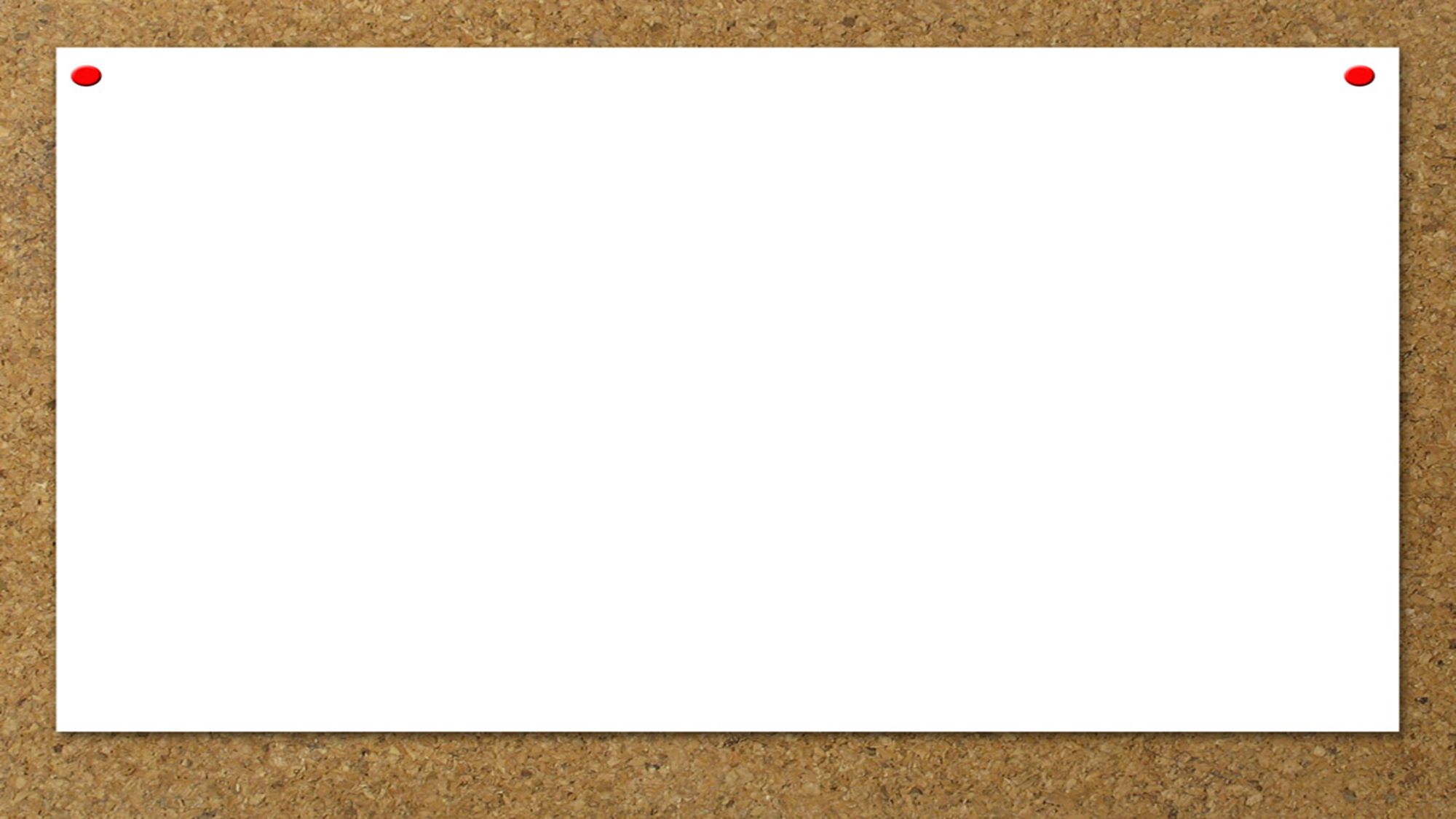 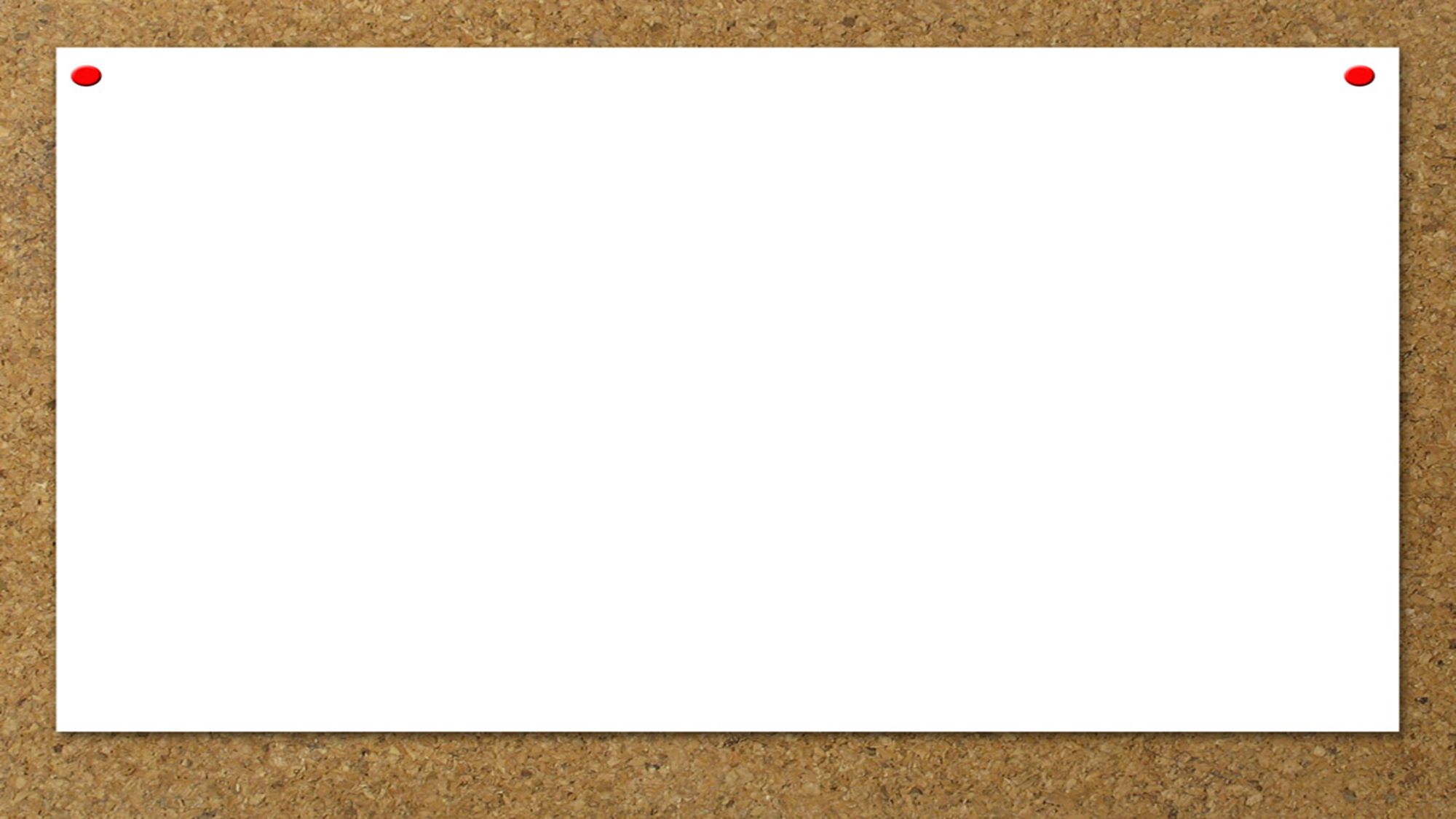 ПРАКТИЧЕСКАЯ ЗНАЧИМОСТЬ
расширение сознания и воображения; 
развитие образного мышления; 
креативный подход.
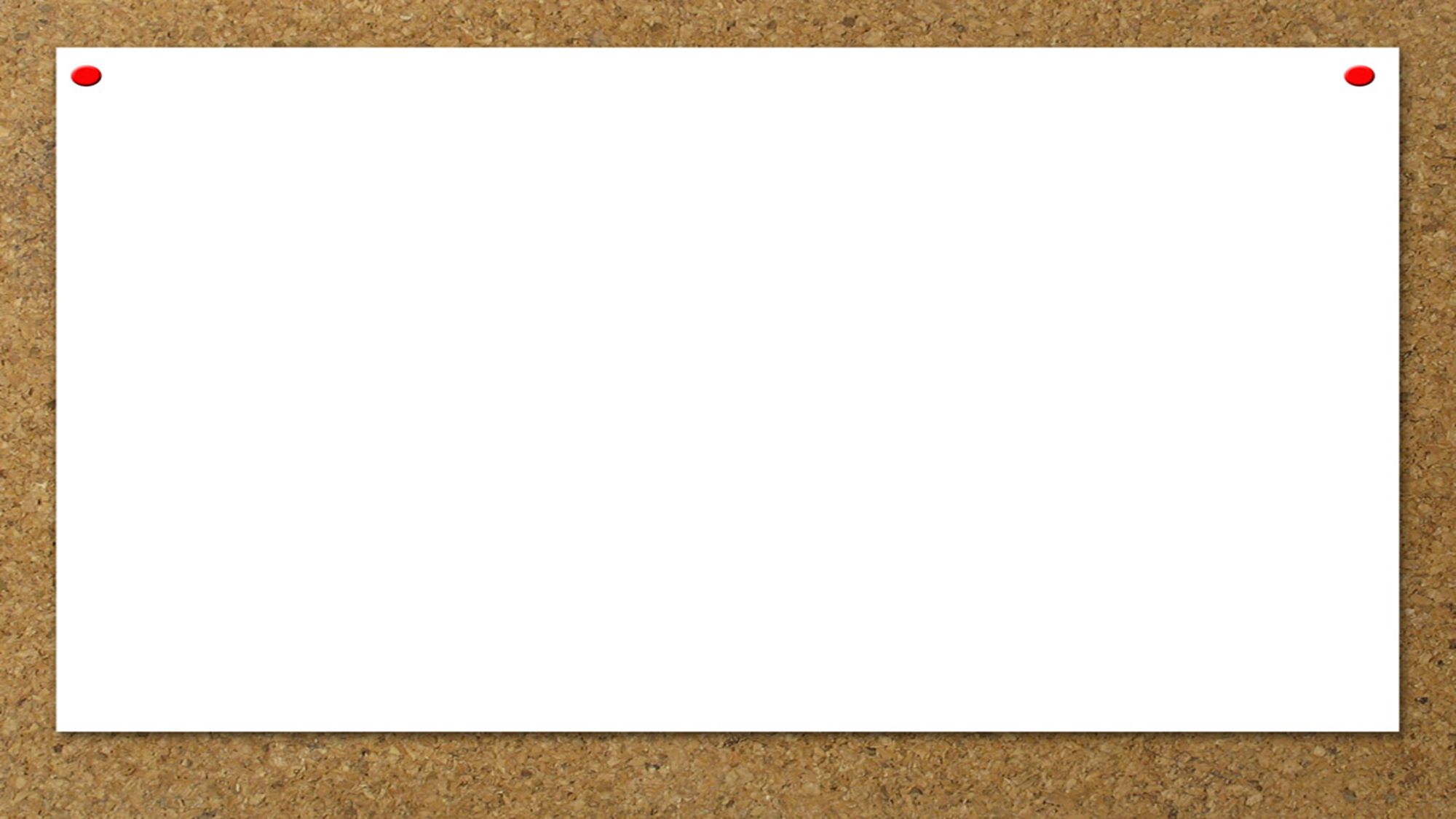 ЦЕЛЬ:
РАЗВИТИЕ  ТВОРЧЕСКИХ  И МЫСЛИТЕЛЬНЫХ 
СПОСОБНОСТЕЙ  ПРИ  ПОДГОТОВКЕ 
ДЕТЕЙ  (В  ТОМ  ЧИСЛЕ  С  ОВЗ)  К  ШКОЛЕ.
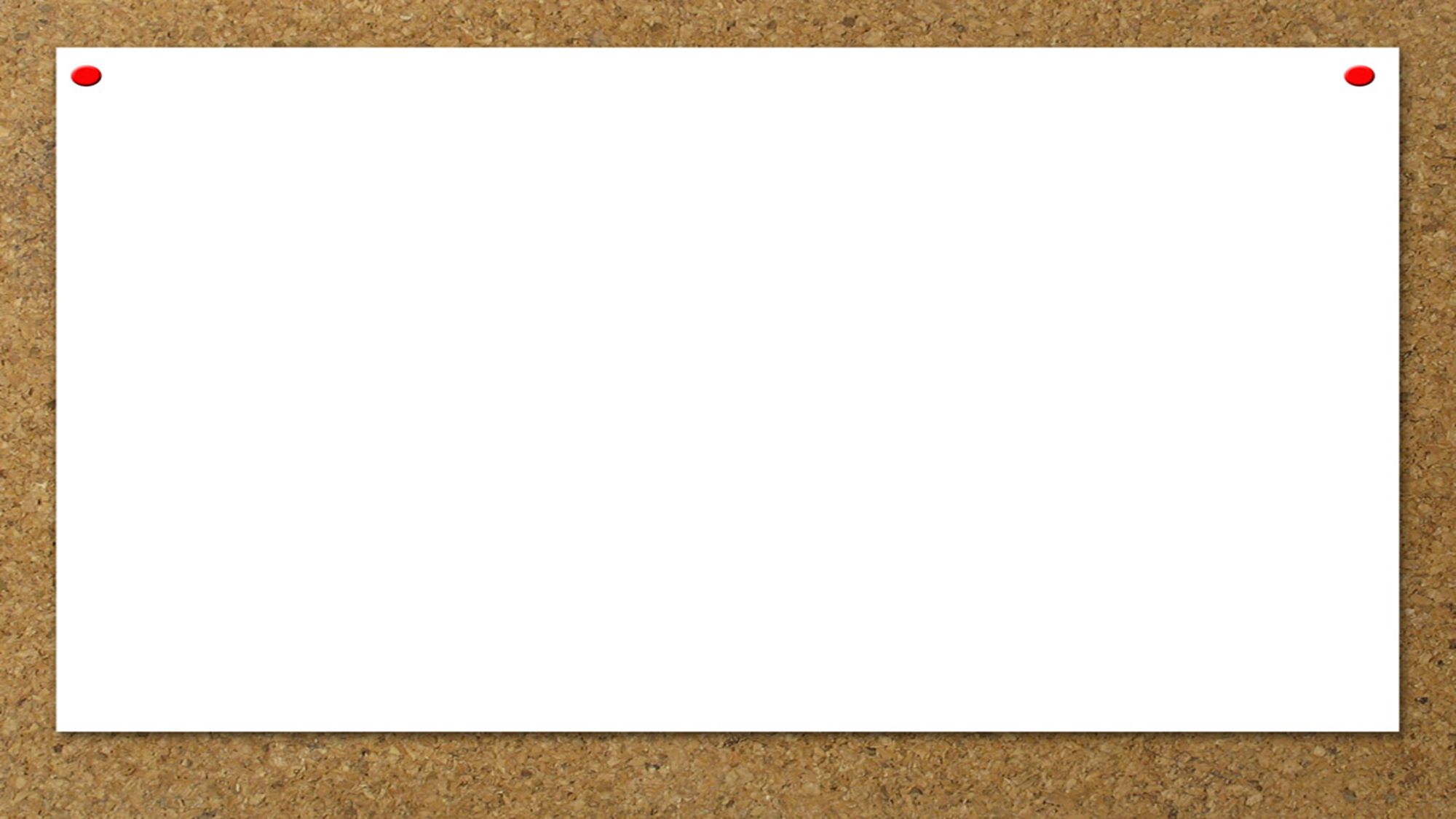 ЗАДАЧИ:
1.Формировать у детей образное мышление.
2.Развивать креативное воображение.  
3.Развивать речь.
4.Способствовать проявлению инициативы, вовлечению в ситуацию успеха.
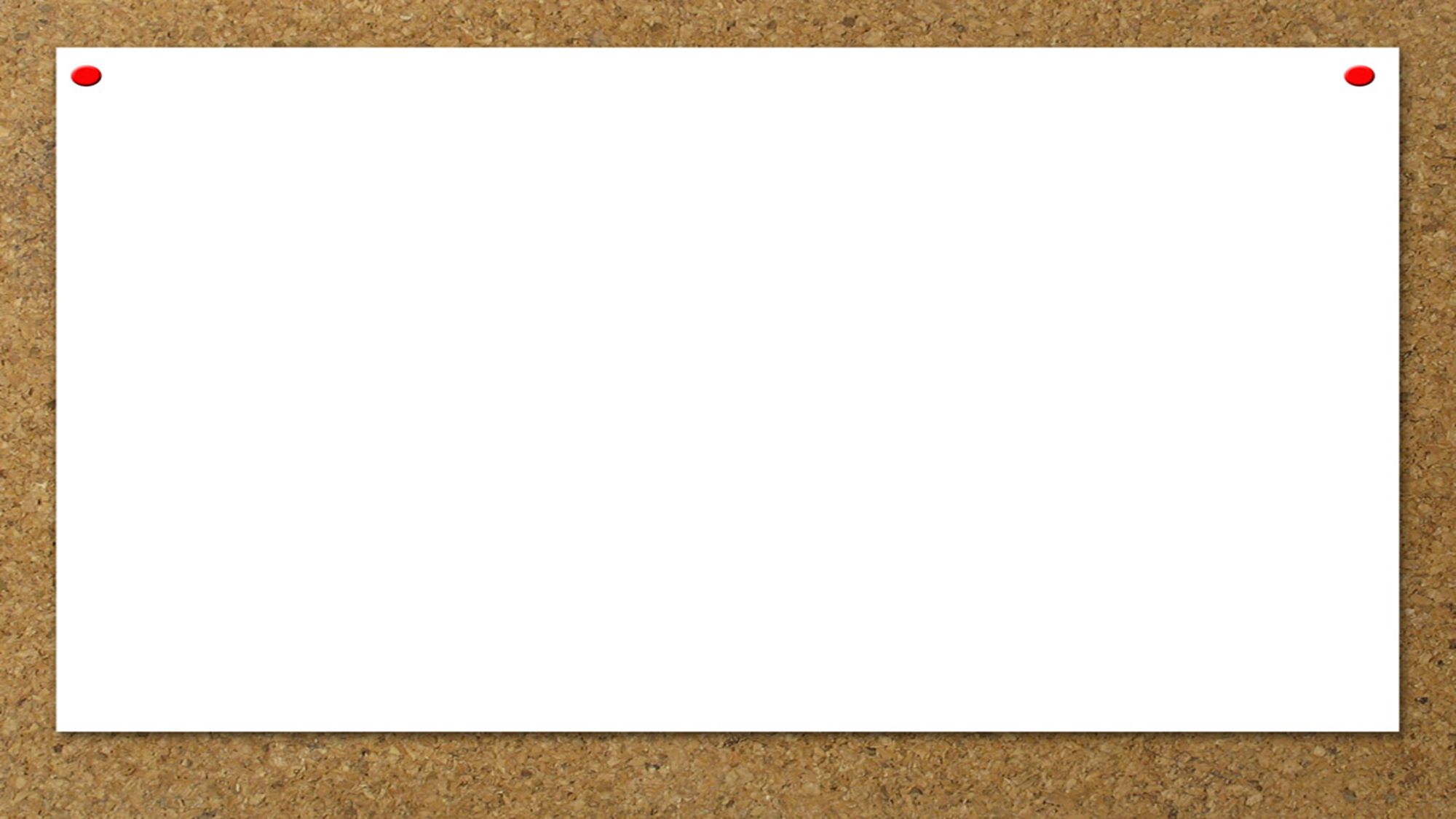 ДИАГНОСТИКА
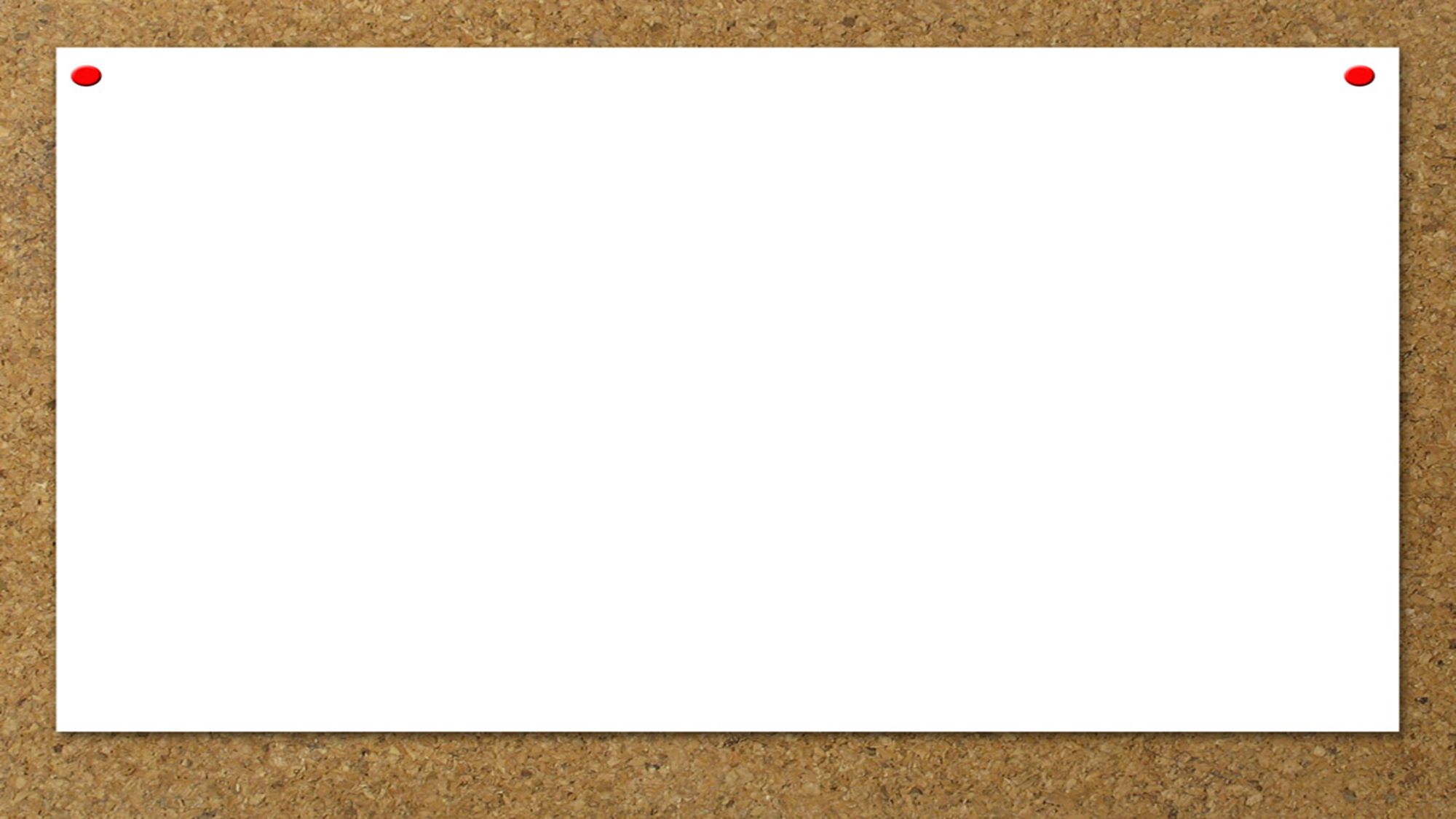 ПРИМЕНЕНИЕ ТЕХНИКИ В РАБОТЕ С ДЕТЬМИ
ДОРИСУЙ КАРТИНКУ
«ОЖИВИ» КАРТИНКУ
ПРИДУМАЙ СВОЙ ДРУДЛ, ДОРИСУЙ 
И РАССКАЖИ О НЕМ
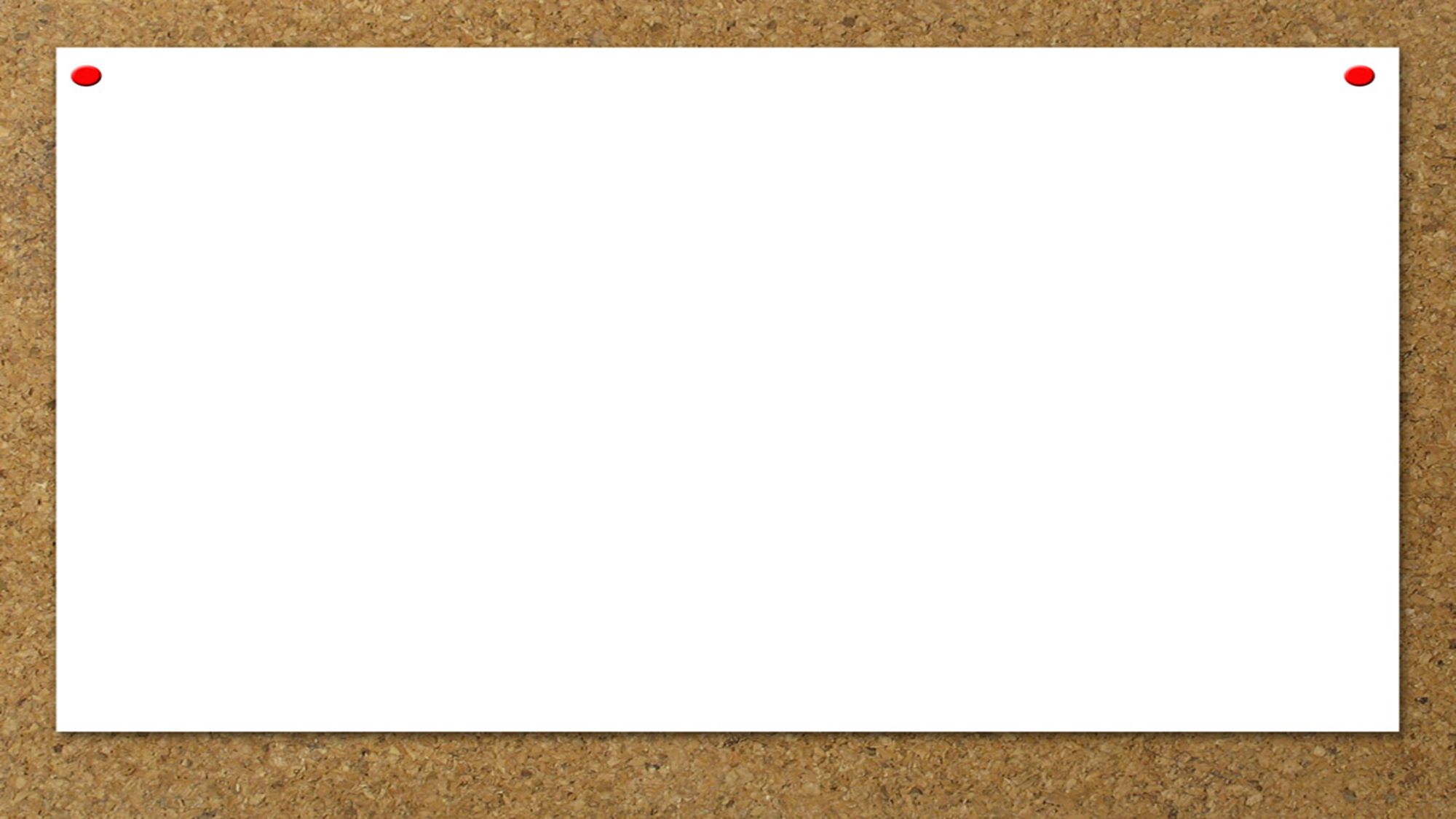 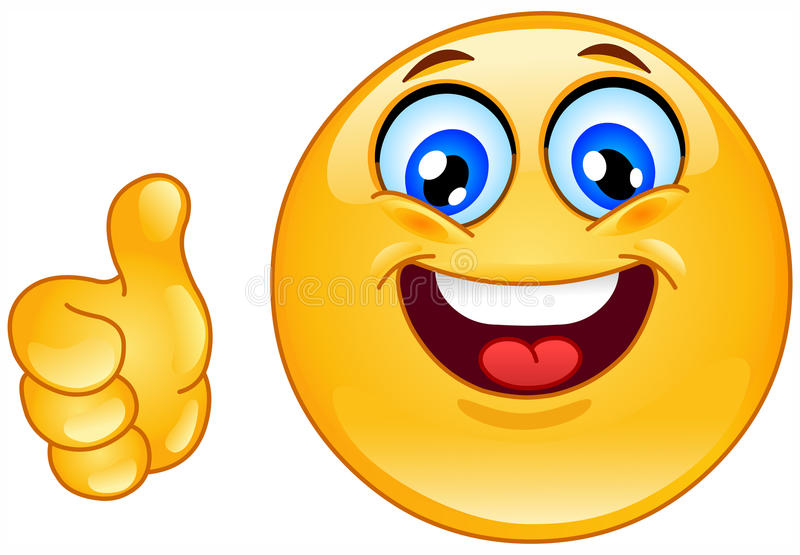 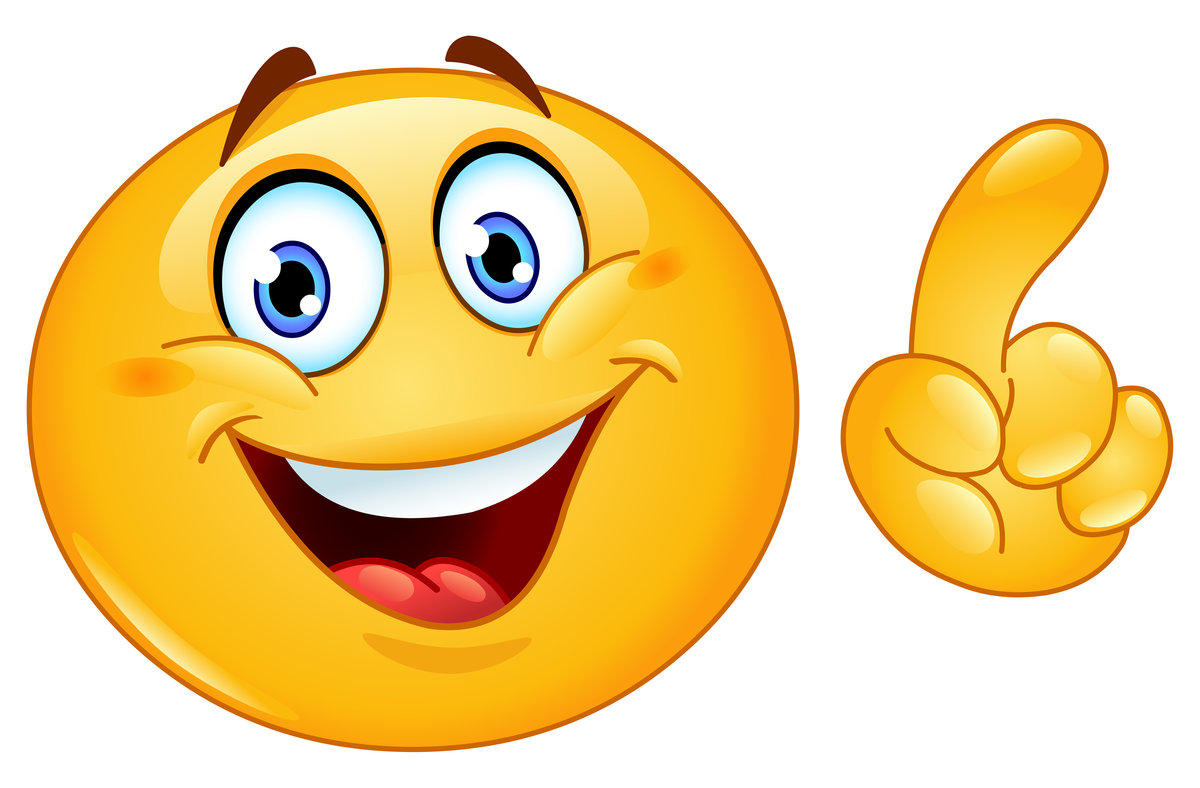 УЧИТЕСЬ ВИДЕТЬ 
НЕОБЫЧНОЕ В ОБЫЧНОМ!